Мониторинг Мониторинг трудоустройства выпускников НГУНГУ
СВЕТЛАНА ДОВГАЛЬ,
Директор Центра развития карьеры
Новосибирского государственного университета.
sveta@nsu.ru
+79139366326
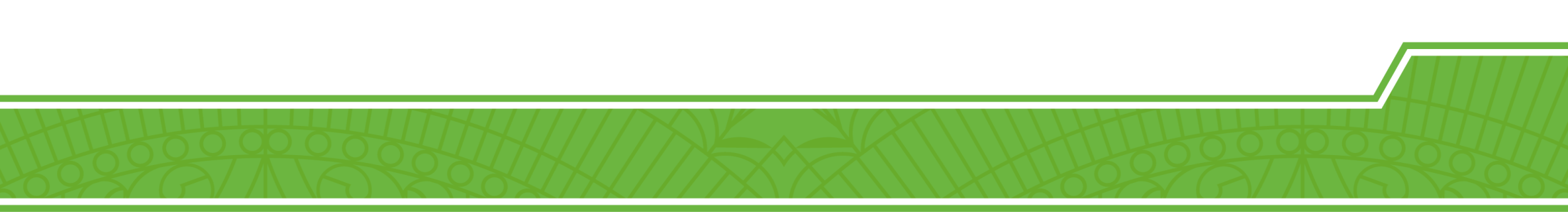 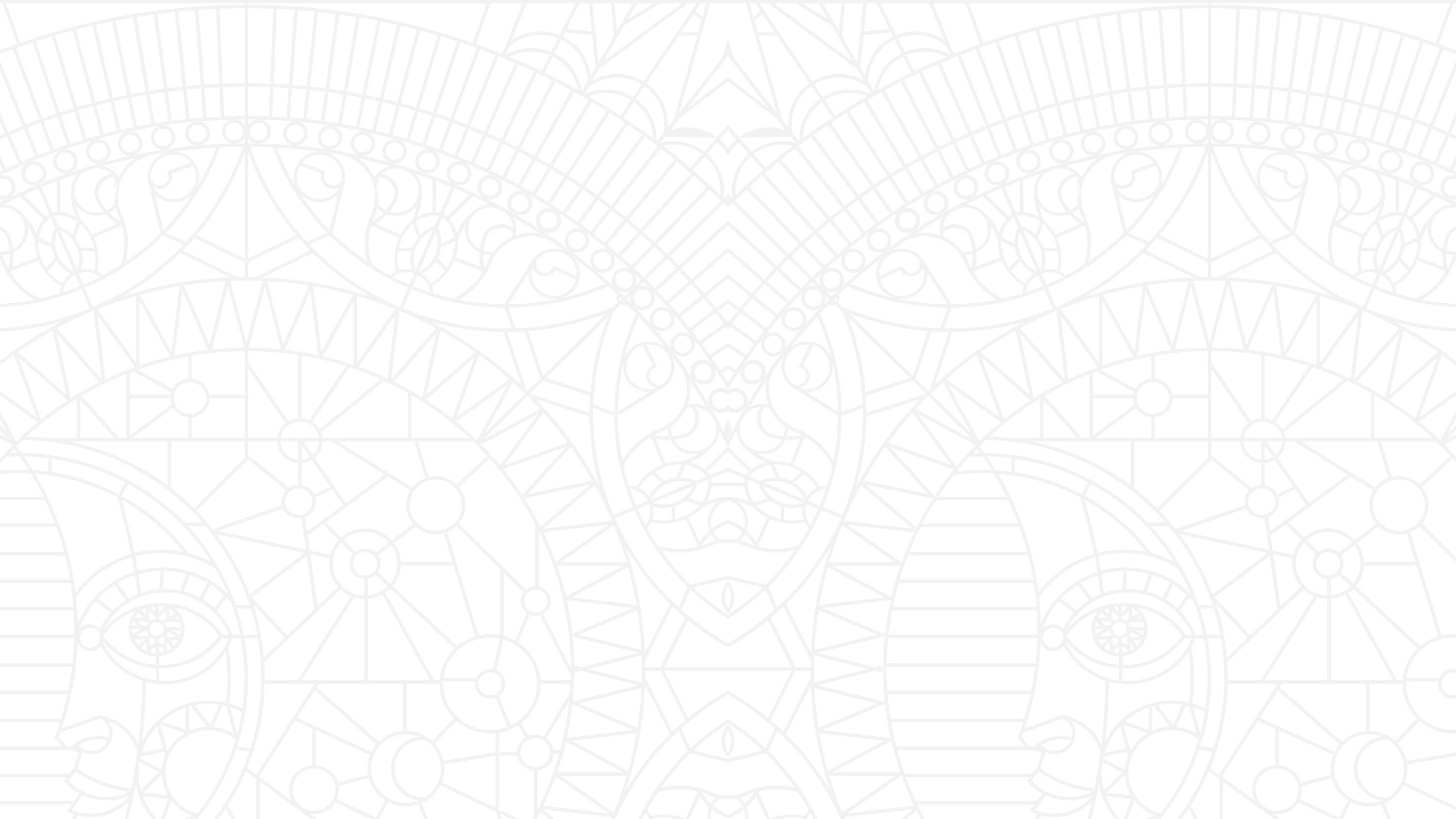 ОБРАЗОВАНИЕ
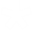 6
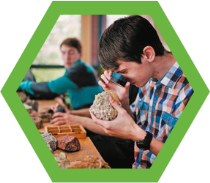 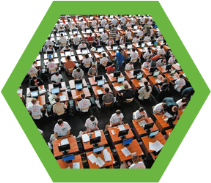 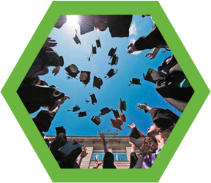 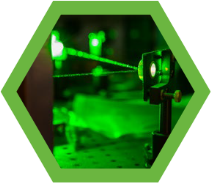 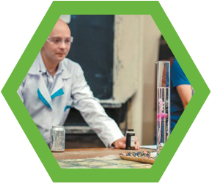 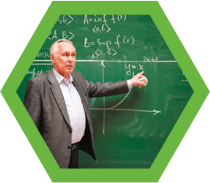 ФАКУЛЬТЕТОВ
ФИЗИЧЕСКИЙ
ФАКУЛЬТЕТ
ФАКУЛЬТЕТ
ЕСТЕСТВЕННЫХ
НАУК
МЕХАНИКО-
МАТЕМАТИЧЕСКИЙ
ФАКУЛЬТЕТ
ГЕОЛОГО-
ГЕОФИЗИЧЕСКИЙ
ФАКУЛЬТЕТ
ФАКУЛЬТЕТ
ИНФОРМАЦИОННЫХ
ТЕХНОЛОГИЙ
ЭКОНОМИЧЕСКИЙ
ФАКУЛЬТЕТ
3
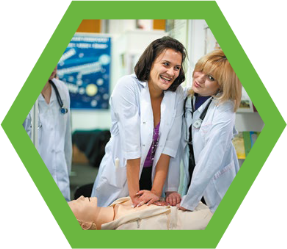 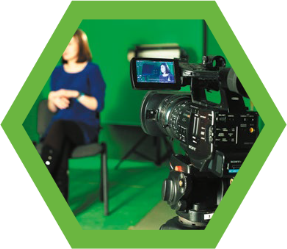 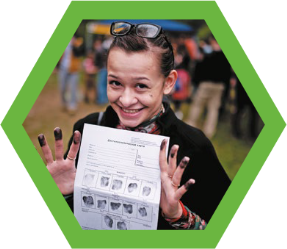 ИНСТИТУТ
МЕДИЦИНЫ
И ПСИХОЛОГИИ
ИНСТИТУТ
ФИЛОСОФИИ
И ПРАВА
ГУМАНИТАРНЫЙ
ИНСТИТУТ
ИНСТИТУТА
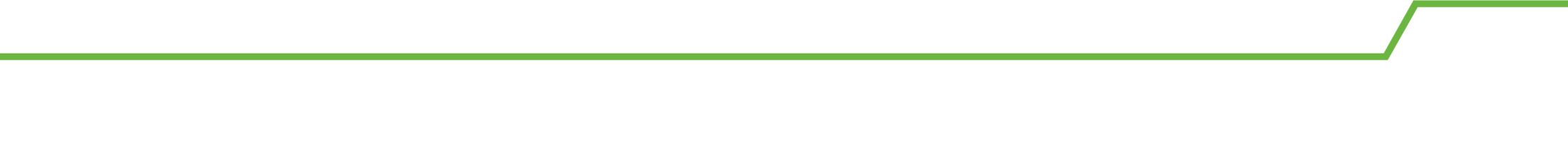 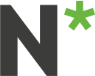 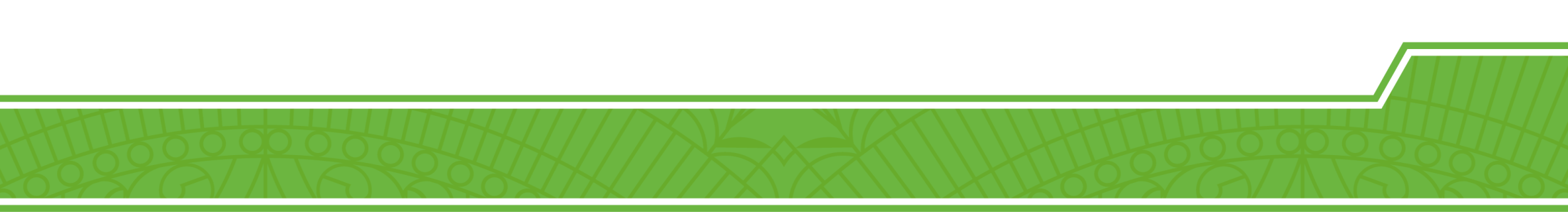 МОНИТОРИНГ
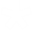 Проводится по инициативе Центра развития карьеры НГУ (Центра выпускников НГУ) кафедрой общей социологии ЭФ НГУ
Опросы выпускников НГУ
Онлайн-анкетирование
Декабрь 2014-2019 
Опрос студентов выпускных курсов
Раздаточное анкетирование при поддержке дирекций институтов и деканатов
Май-июнь 2016-2019
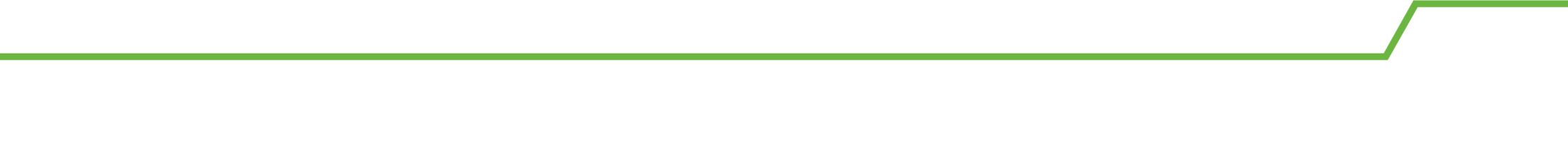 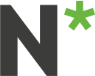 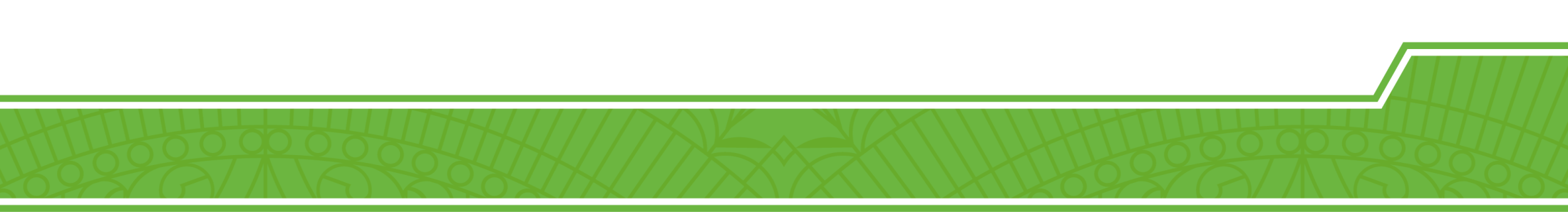 ЦЕЛЬ
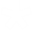 Опрос выпускников НГУ – 2019
Цель опроса – получение систематизированной информации об образовательных траекториях и трудоустройстве выпускников бакалавриата, специалитета, магистратуры и аспирантуры НГУ 2019 г. 
Два этапа сбора данных:
1) 2–16 декабря 2019 г. – опрос в форме онлайн-анкетирования на интернет-ресурсе (платформе Google); 
2) 17–30 декабря 2019 г. – телефонный опрос.
Рассылка писем с приглашением принять участие в опросе и ссылкой на форму и телефонные звонки осуществлялись по адресам и телефонам, указанным в обходных листах при получении диплома. 
На первом этапе собрано 269 анкет (36,3% от общего количества), на втором – 473 (63,7%), всего – 742 анкеты.
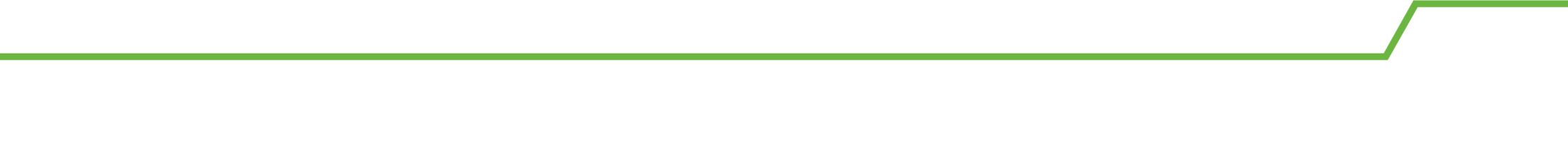 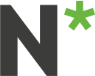 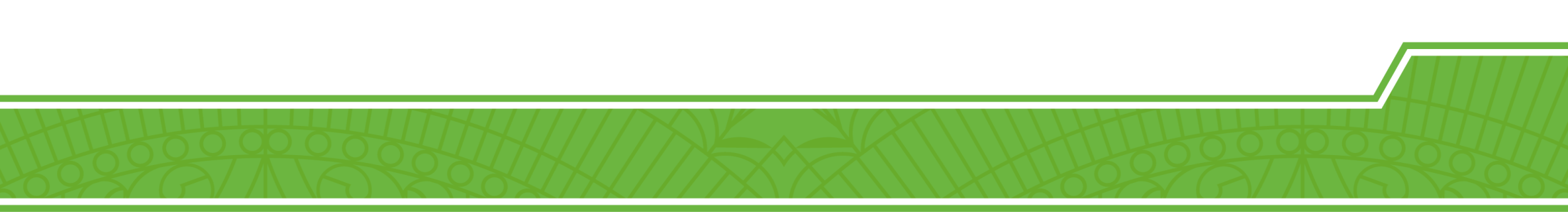 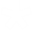 РЕЗУЛЬТАТЫ ОПРОСОВ
Уровень занятости (доля трудоустроенных выпускников)
Сферы занятости выпускников НГУ
«География» выпускников НГУ
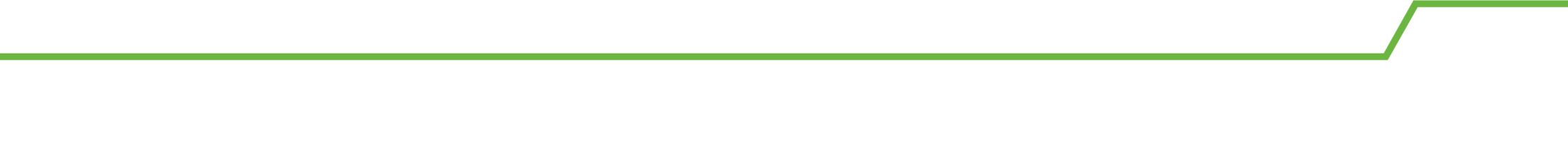 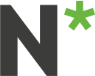 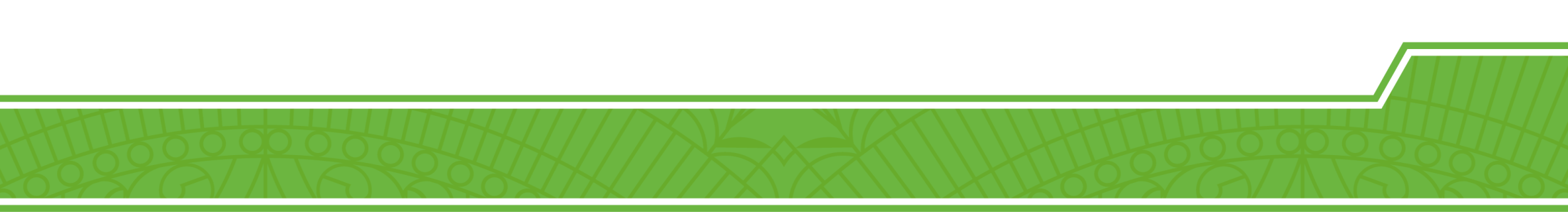 ПРОДОЛЖЕНИЕ ОБРАЗОВАНИЯ И ЗАНЯТОСТЬ ВЫПУСКНИКОВ РАЗНОГО УРОВНЯ (в %)
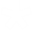 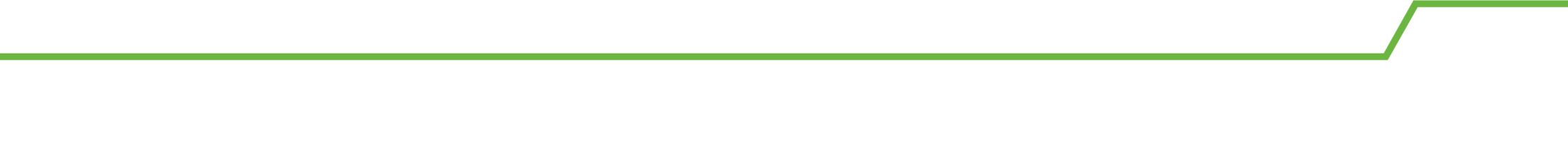 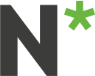 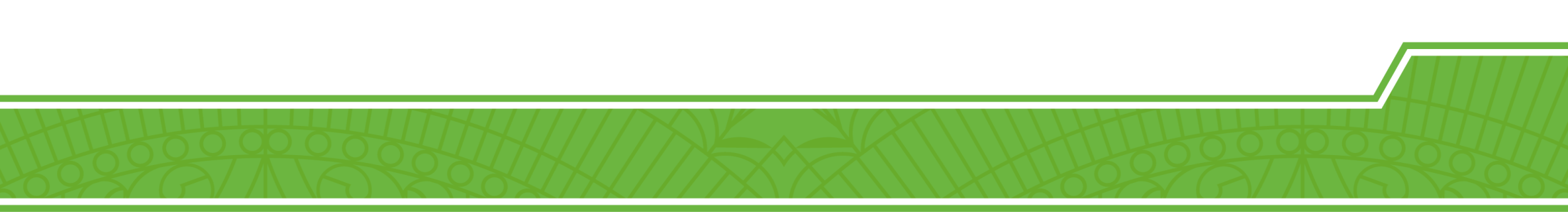 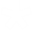 ПРОДОЛЖЕНИЕ ОБРАЗОВАНИЯ
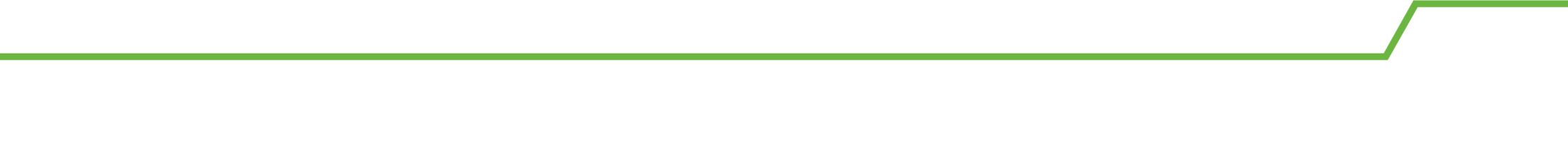 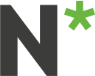 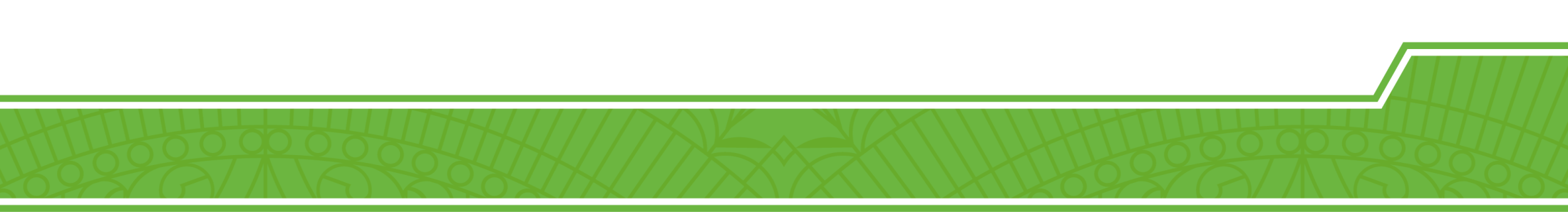 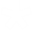 УРОВЕНЬ ЗАНЯТОСТИ СРЕДИ РАЗНЫХ КАТЕГОРИЙ ВЫПУСКНИКОВ ( в %)
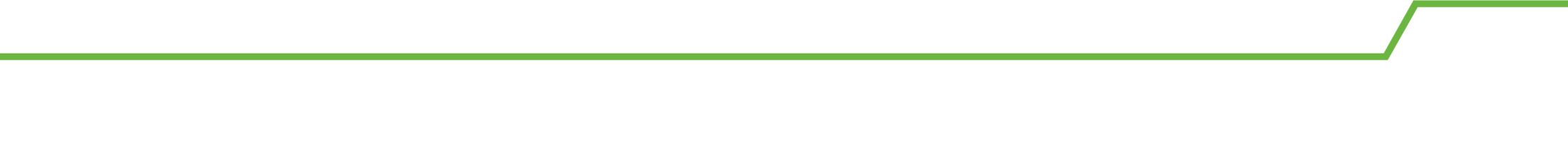 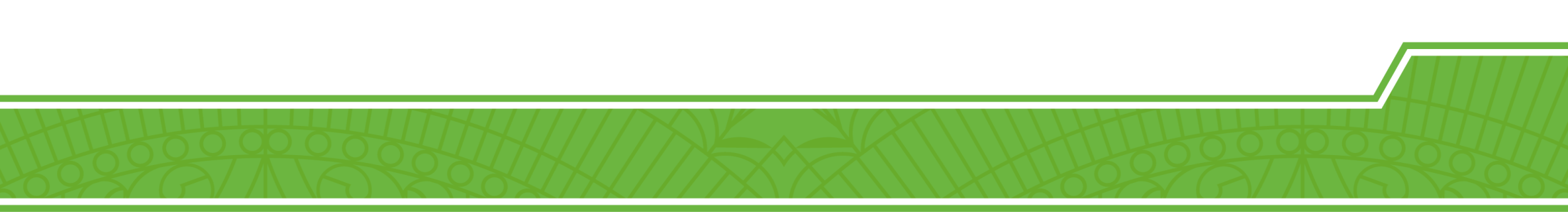 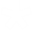 РЕЗУЛЬТАТЫ ОПРОСОВ
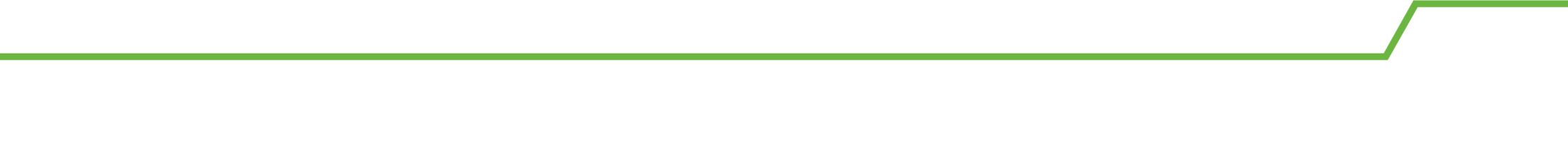 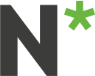 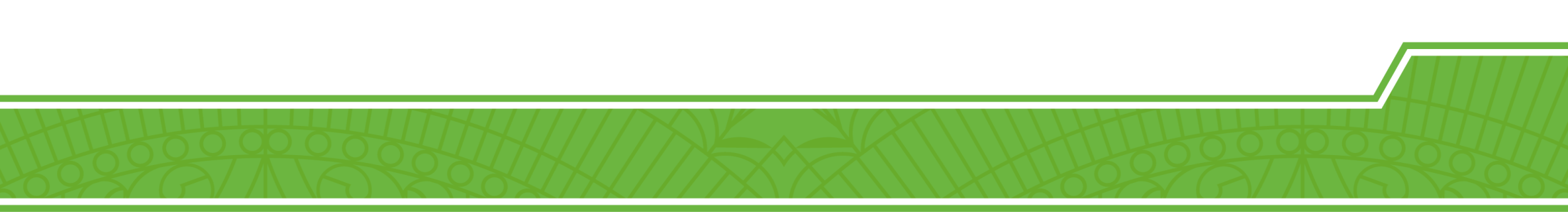 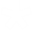 СООТВЕТСТВИЕ ОБРАЗОВАНИЮ
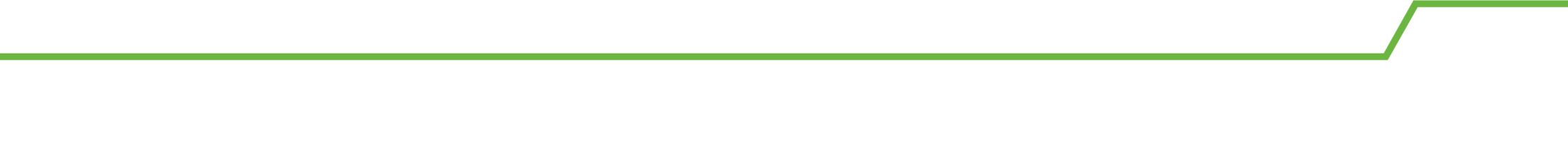 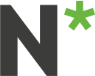 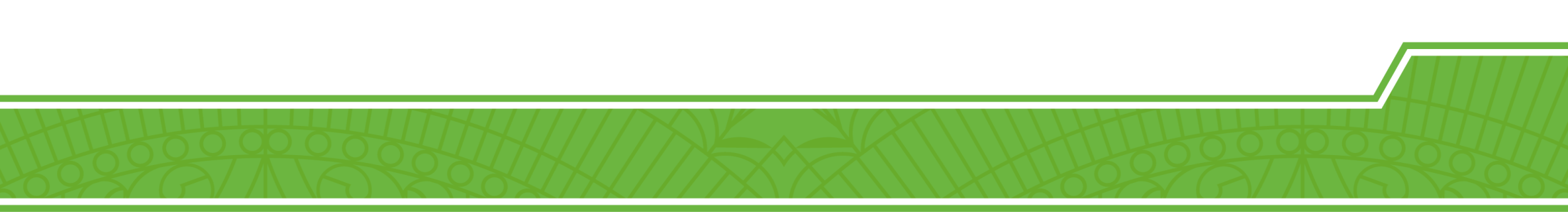 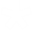 ГДЕ ЖИВУТ ВЫПУСКНИКИ ПОСЛЕ ПОЛУЧЕНИЯ ДИПЛОМА (данные опросов разных лет, в %)
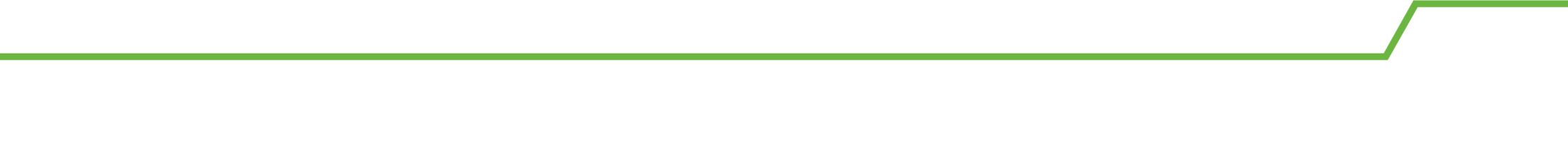 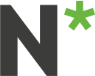 СПАСИБО ЗА ВНИМАНИЕ!
https://www.nsu.ru/n/career/
https://vk.com/careernsu